RESOLUCIÓN DE PROBLEMAS | IDENTIFICAR OPCIONES
¿CÓMO PUEDO LOGRARLO?
Menciona todas las formas en que resolverías estos problemas. Enumera las opciones para cada uno.
© 2022 OVERCOMING OBSTACLES
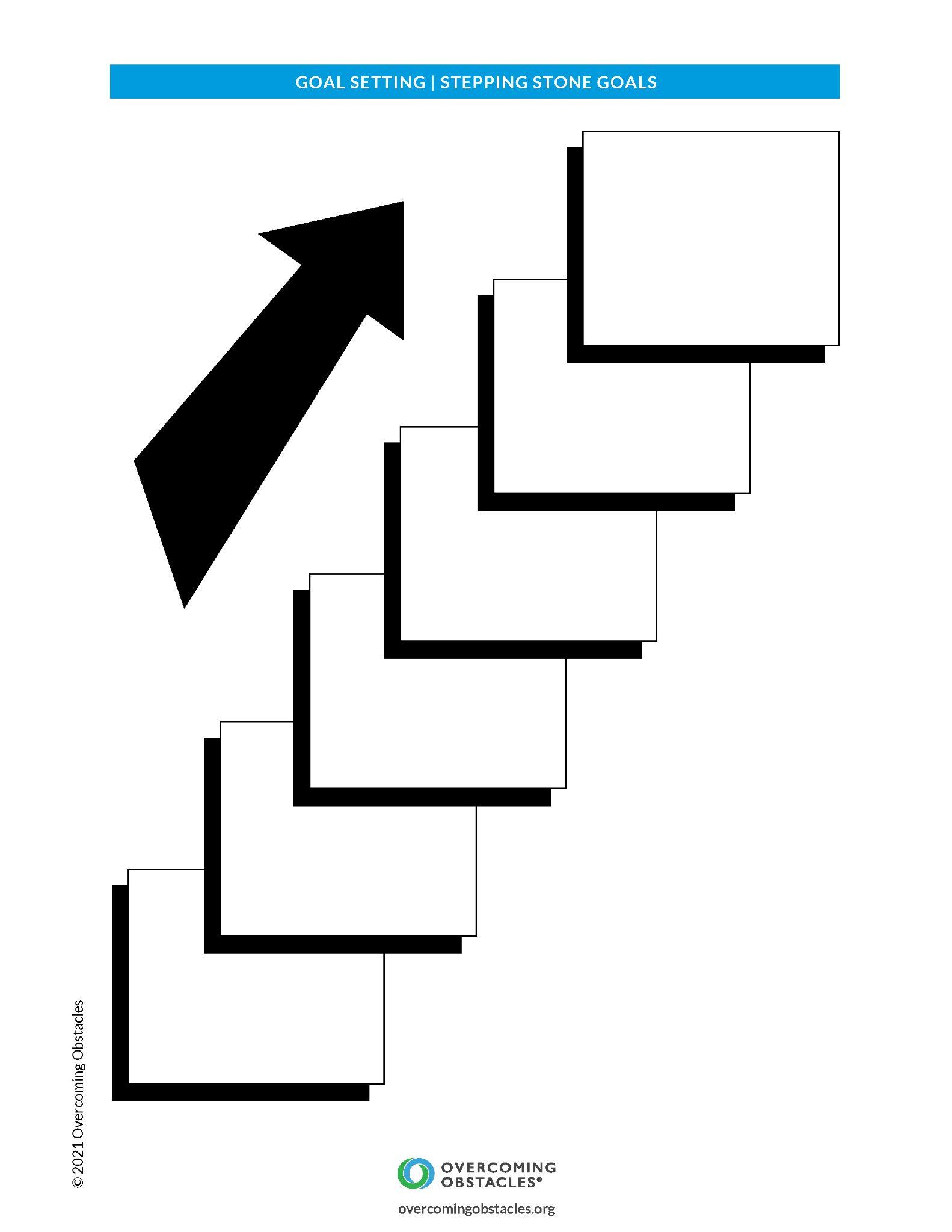